Project Presentation  COP5725
Sean Fitzgerald
Ased Farooqi
BurstSketch: Finding Bursts in Data Streams
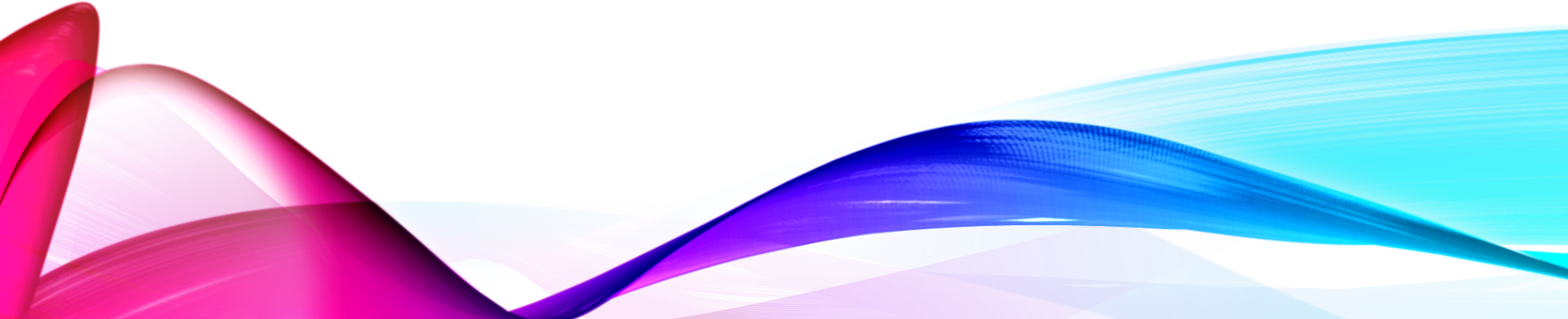 [Speaker Notes: Sean here]
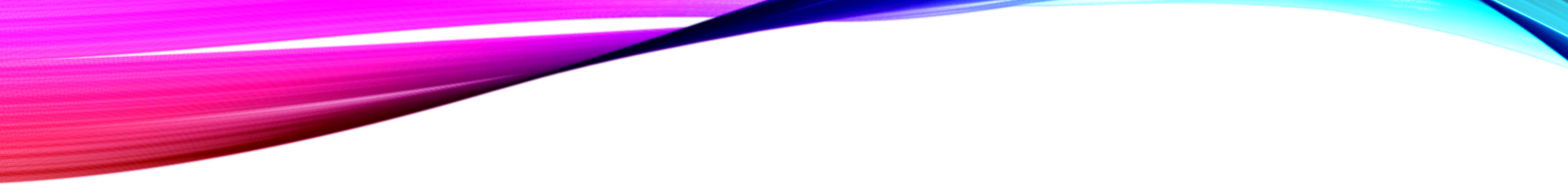 What is BurstSketch?
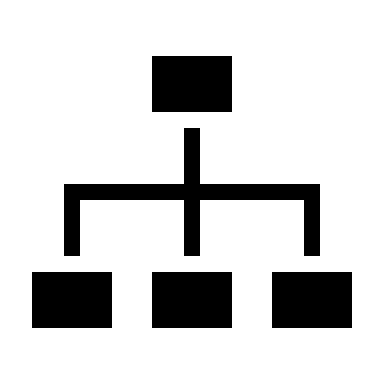 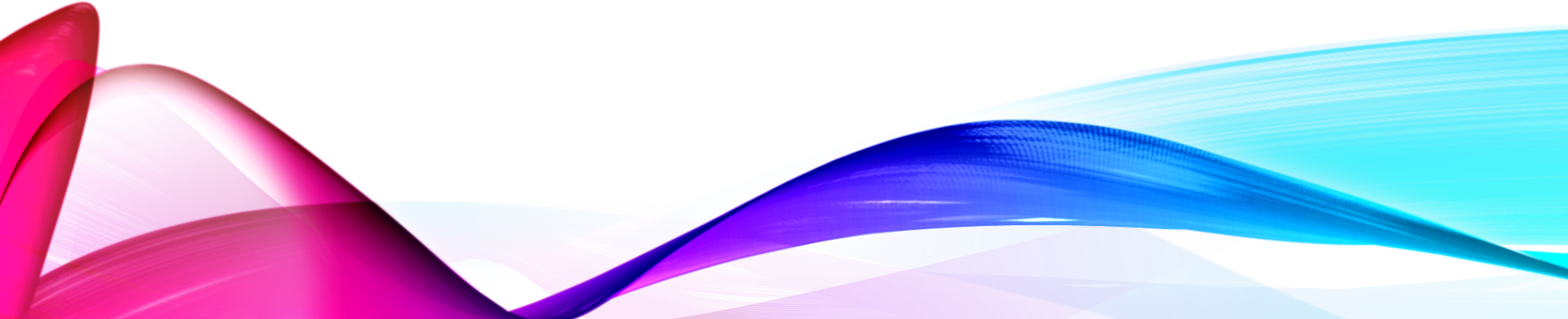 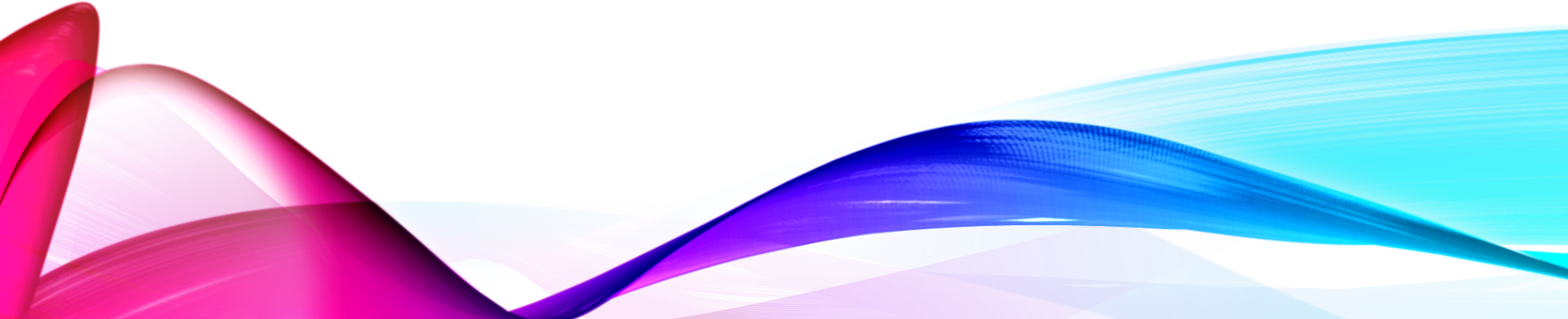 [Speaker Notes: Sean here]
Introduction
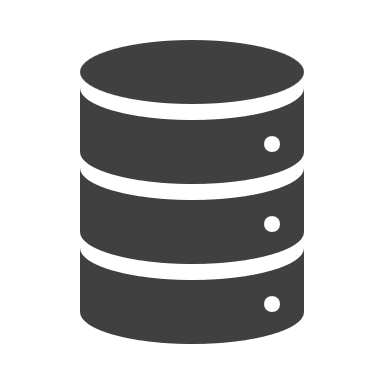 BurstSketch: data stream analysis algorithm designed to detect "bursts“

Burst: a sudden spike followed by a sudden drop in the frequency of items

Optimized for:
Real-time processing
High speed and volume
Efficient memory use
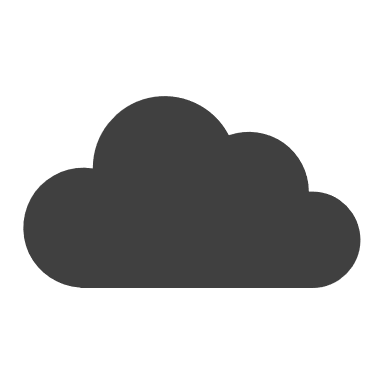 [Speaker Notes: Sean here]
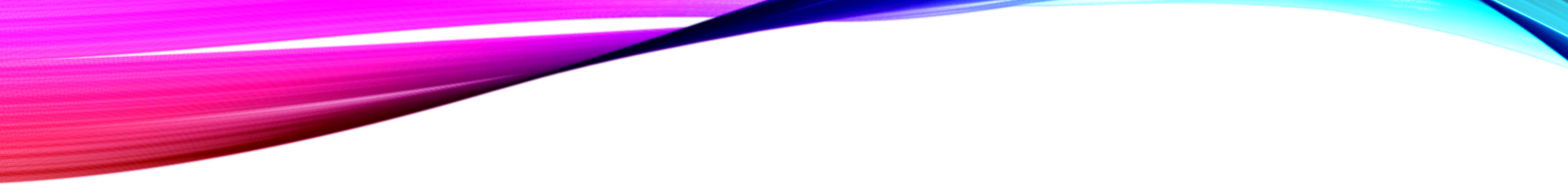 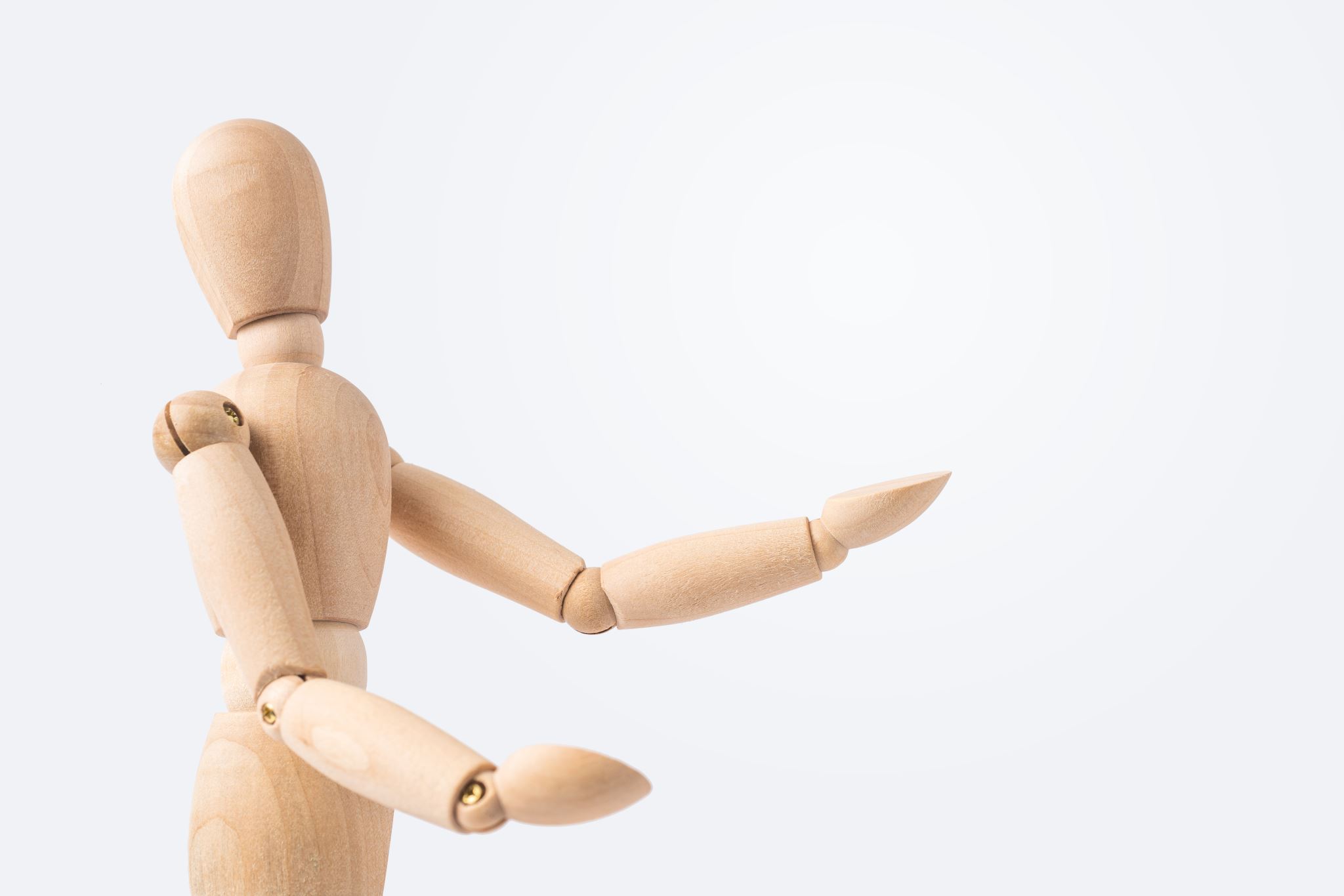 A quick Analogy
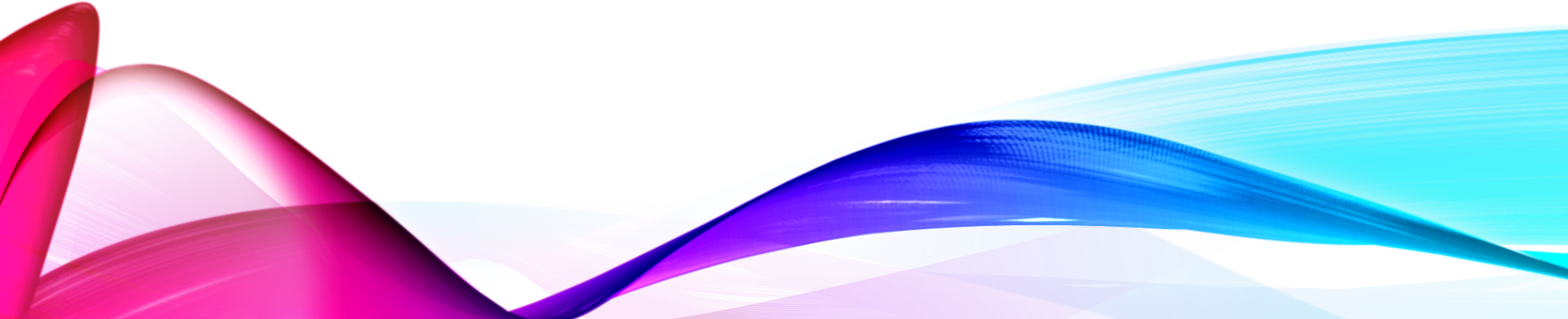 [Speaker Notes: Sean here]
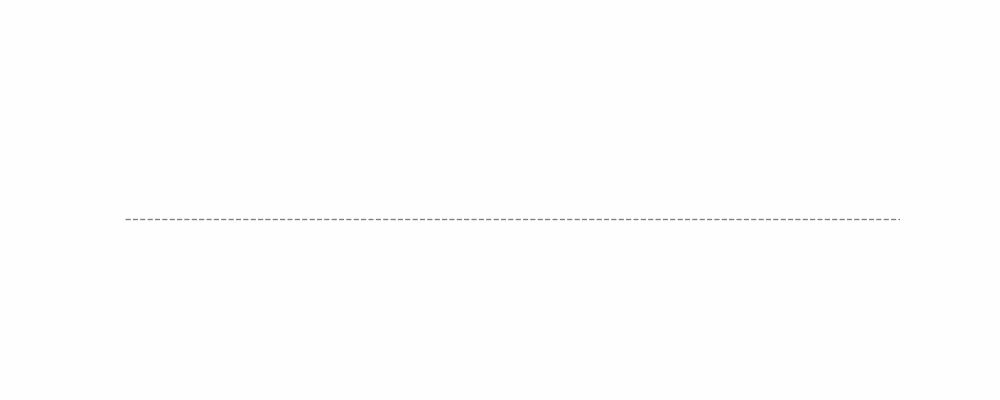 This helps systems respond and recover – not just react
[Speaker Notes: Sean here]
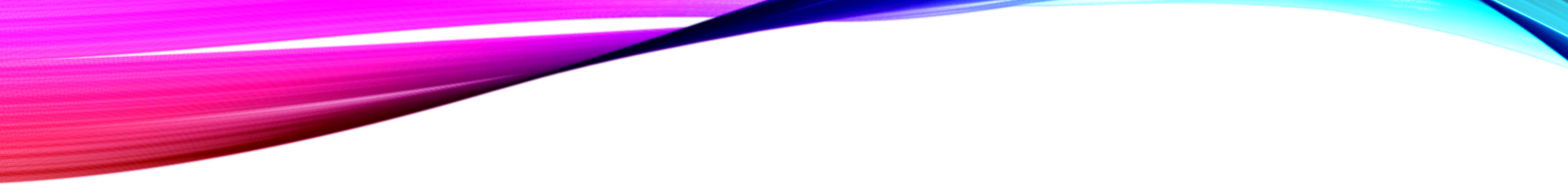 Applications
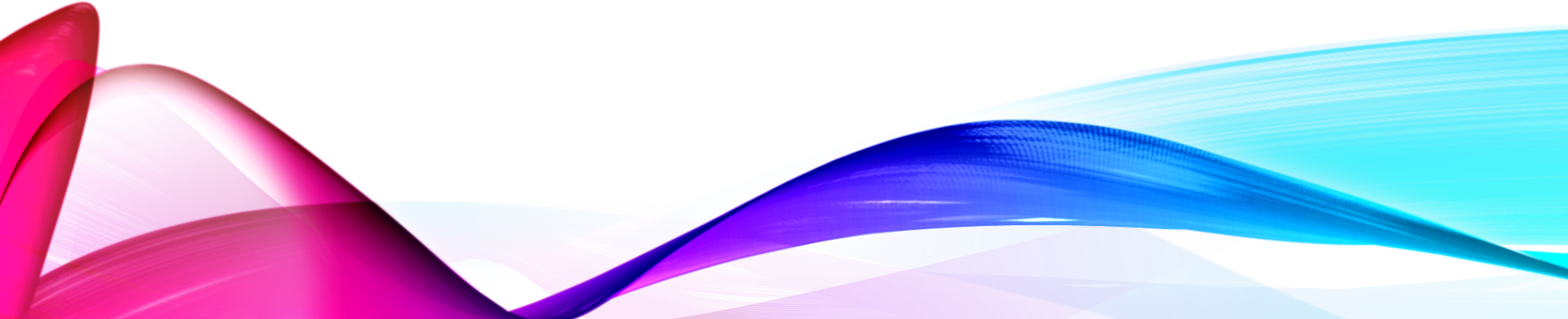 [Speaker Notes: Ased
Moving onto the applications of the BurstSketch:
The BurstSketch is designed to monitor high-speed data streams in real time, which makes it ideal for spotting bursts.
It helps with quick anomaly detection in areas like network security or trending topic analysis in social media.]
Motivation
Real-time detection is essential

Existing methods detect only increases
Count-Min Sketch (CM-PBE) and TopicSketch miss the decline

BurstSketch is the first to capture both the rise and the fall, in real time
[Speaker Notes: Ased here
Real-time detection is critical in high-speed data streams—if we miss a sudden spike or can’t react quickly enough, we lose valuable insights. 
The difference with existing methods, such as CM-PBE and TopicSketch, is that they only catch the sudden increase but ignore the equally important decrease. 
BurstSketch stands out by being the first approach to capture both the rise and the fall in real time, providing a more complete picture of burst events.]
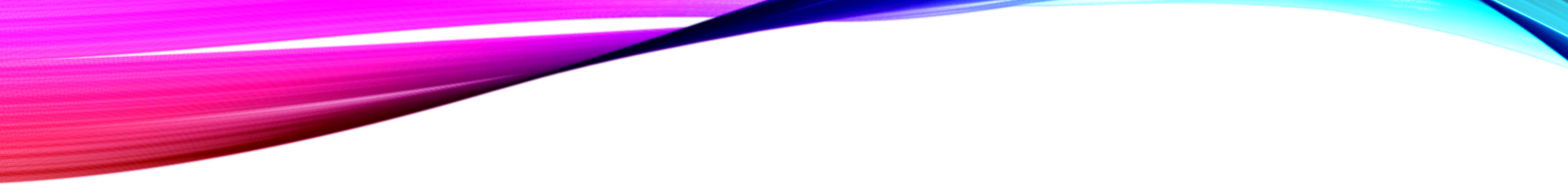 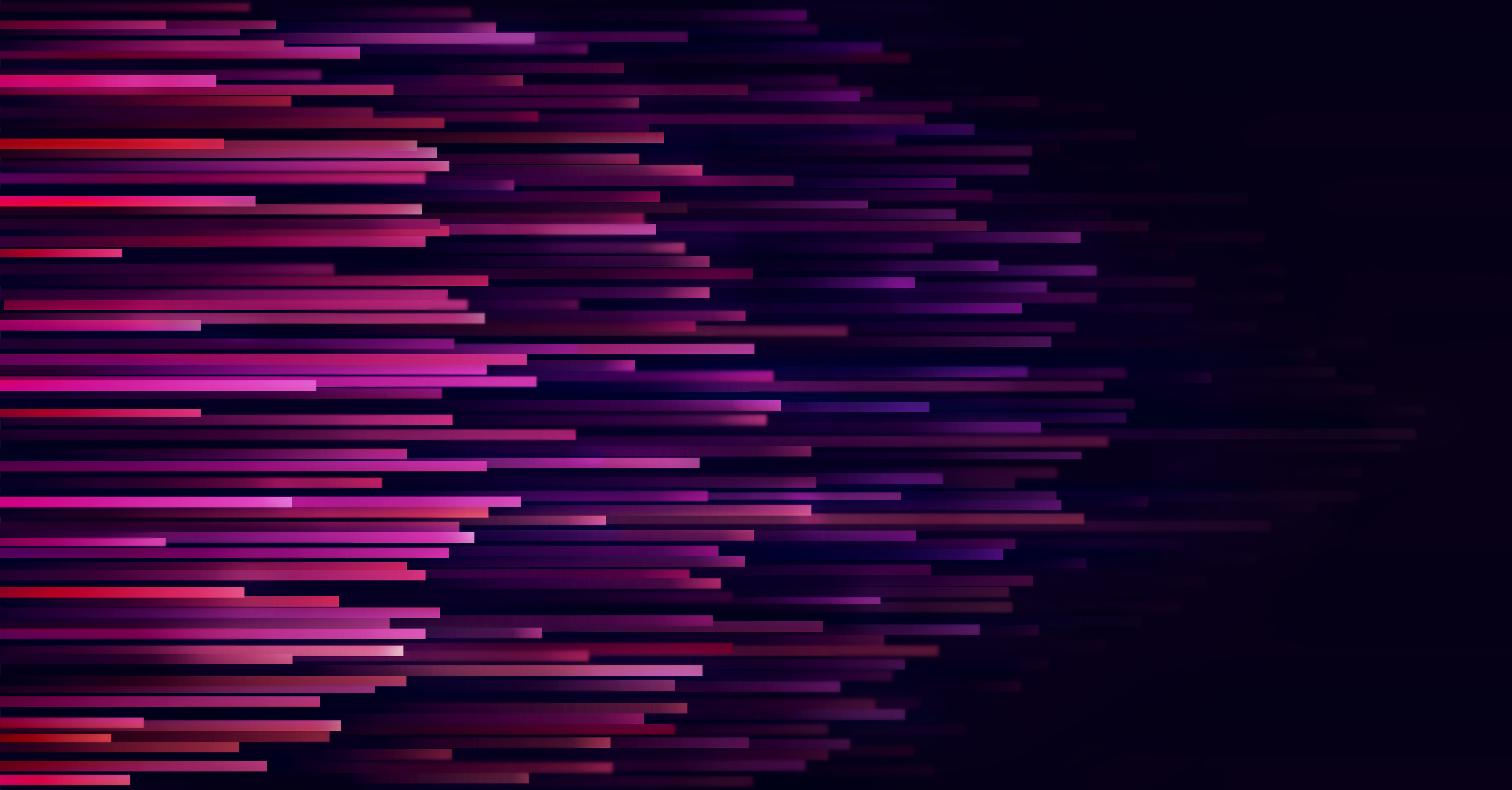 BurstSketch Overview
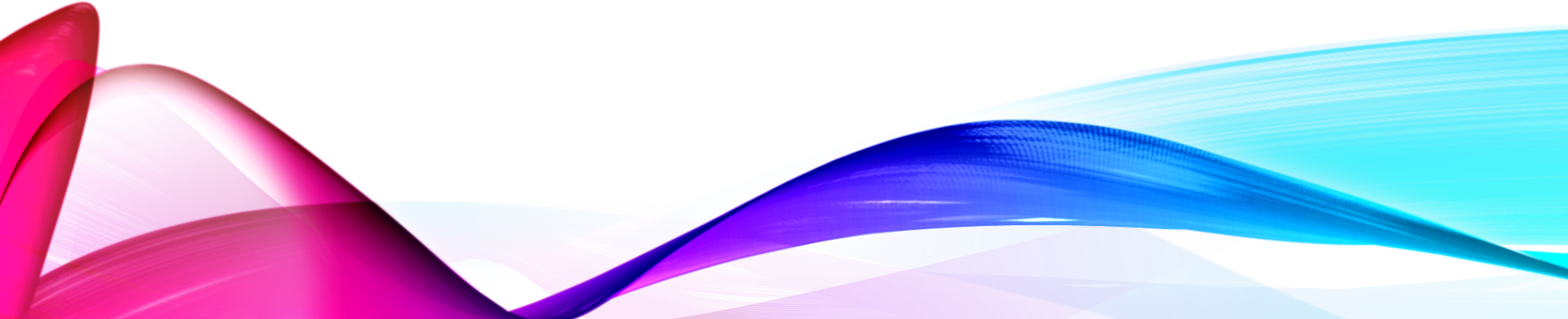 Two stages: Running Track and Snapshotting
[Speaker Notes: Ased here
Next, we will discuss the two stages of the BurstSketch process: Running Track and Snapshotting]
Stage 1 – Running Track
Hashing & Bucketingmap items using d hash functions: 
h1(e),h2(e),…,hd(e) 
corresponding buckets stores (e,f) 
Frequency Update RuleFor item e: 
if e is present, increment f (frequency)
else, decrement the current bucket’s count       
If f ≥ H (item threshold), promote e to Stage 2
Efficiency
O(1) per item
filters out items that do not meet threshold H
[Speaker Notes: Ased here 
In Stage 1, called the Running Track, each new item is hashed into d buckets. Each bucket stores the item ID and its frequency.
If the incoming item matches the ID in the bucket, we simply increment its frequency by 1; otherwise, we decrement the bucket’s frequency. This filters out less frequent items.
If an item’s frequency reaches the threshold H, it’s promoted to Stage 2 for more detailed monitoring. 
Because each update is just a simple increment or decrement, we get a time complexity of O(1) per item]
Stage 2 – Snapshotting
[Speaker Notes: Ased here
Once an item is promoted to Stage 2, we track it using two counters: one for the previous window Cpre and one for the current window Ccur. 
We also keep a timestamp t to mark when a sudden rise occurs.
Coming to burst detection, a sudden increase is detected if Ccur ≥ k × Cpre where k is constant parameter that dictates the size of the burst. Or if Ccur ≤ 1/k × Cpre a sudden decrease is detected. 
This ensures we capture both the rise and the fall accurately, without overestimating.]
INCREASE
Example
Let:
d = 1
H = 50
T = 100
k = 2
DECREASE
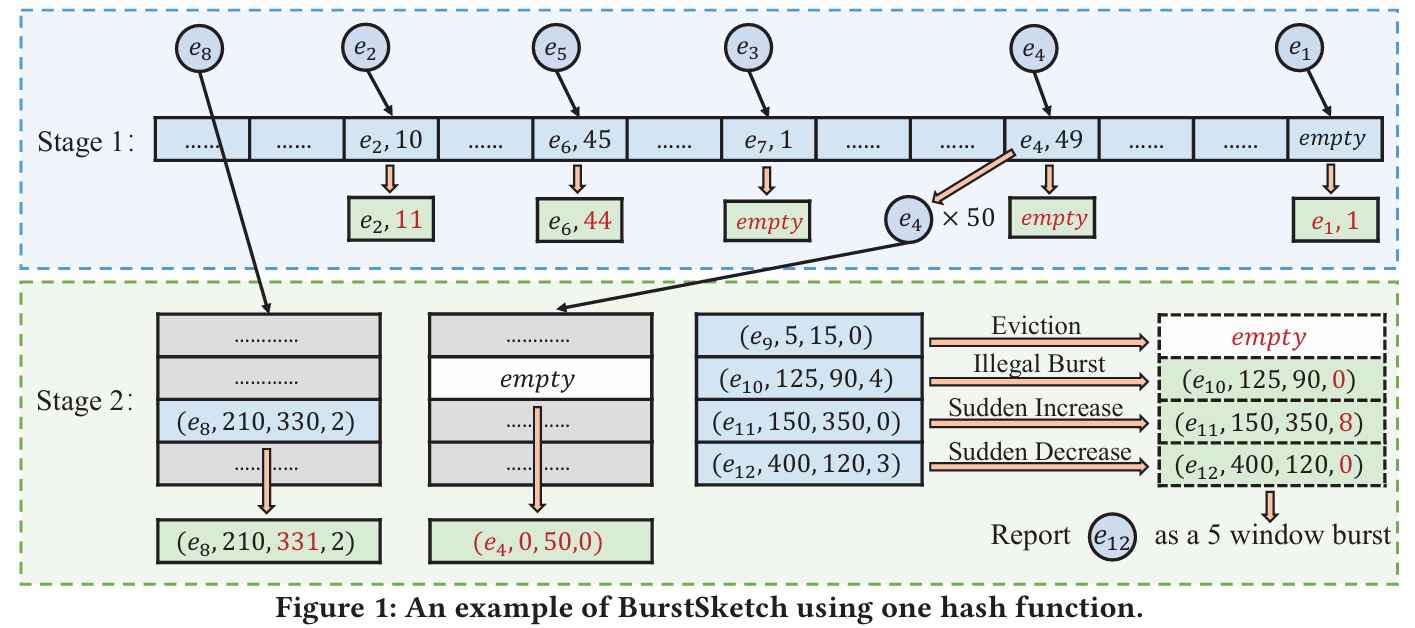 [Speaker Notes: Sean here]
Performance Evaluation
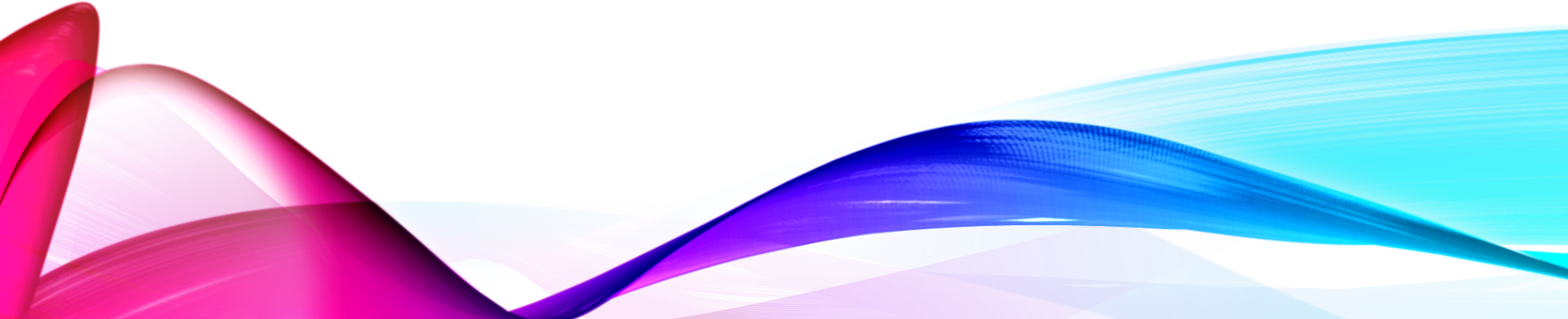 [Speaker Notes: Sean here]
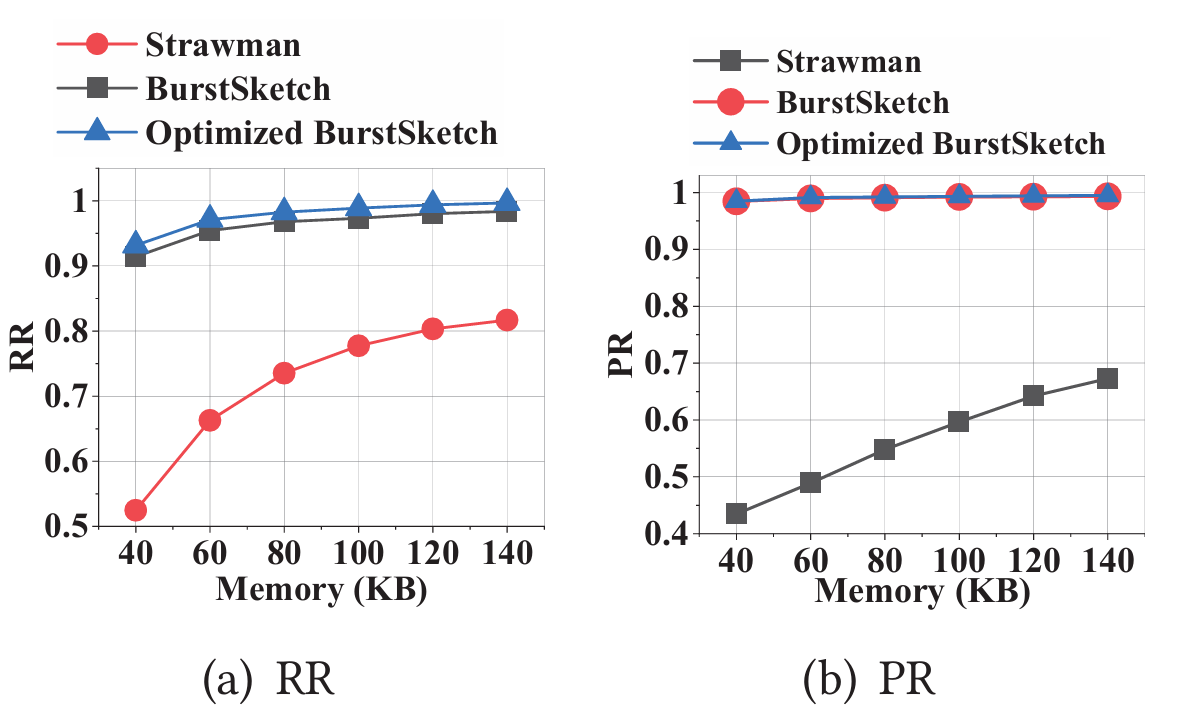 Strawman Approach:
Uses Count-Min Sketch
Serves as baseline

At 60 KB of memory BurstSketch:

Recall Rate (RR): ~42% higher
[Speaker Notes: Sean here]
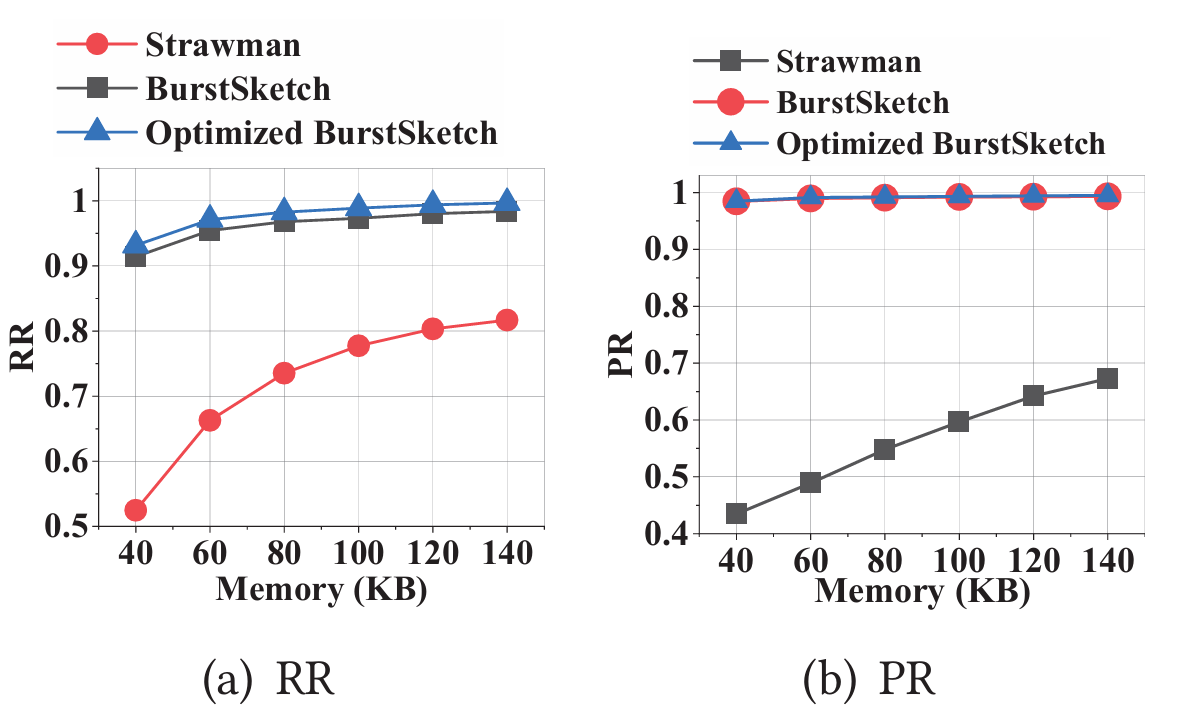 Strawman Approach:
Uses Count-Min Sketch
Serves as baseline

At 60 KB of memory BurstSketch:

Recall Rate (RR): ~42% higher
Precision Rate (PR): ~104% higher
[Speaker Notes: Ased here
As you can see, at 60 KB of memory, the precision rate is More than doubled that of the Strawman]
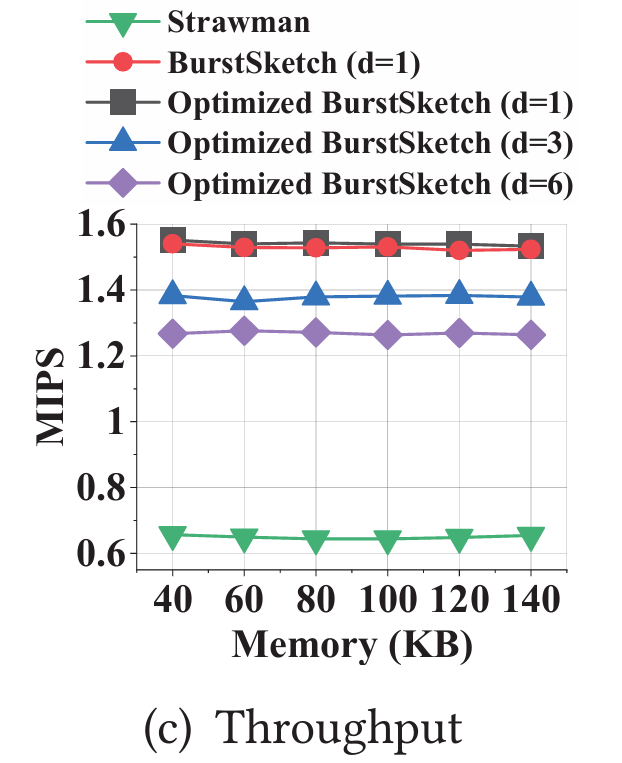 Strawman Approach:
Uses Count-Min Sketch
Serves as baseline

At 60 KB of memory BurstSketch:

Recall Rate (RR): ~42% higher
Precision Rate (PR): ~104% higher

Throughput: 143% higher
[Speaker Notes: Ased here
Here you can see that the throughput for the strawman is only 0.6 MIPS while the BurstSketch is much greater at 1.6 MIPS]
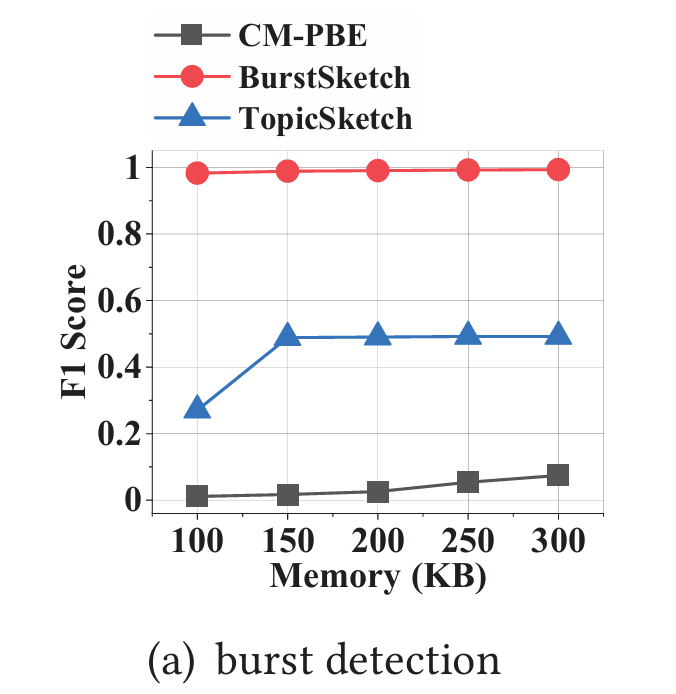 Comparing Existing Works

At 150 KB of memory:

F1 Score
BurstSketch: ~1.0
TopicSketch: ~0.5
CM-PBE: ~0.01
[Speaker Notes: Ased here
Finally, comparing the BurstSketch to the existing methods TopicSketch and CM-PBE, you can see that the BurstSketch has an F1 score of 1
The TopicSketch has around half of that at 0.5 and the CM-PBE is almost non-existent at 0.01]
Conclusion
[Speaker Notes: Sean here]
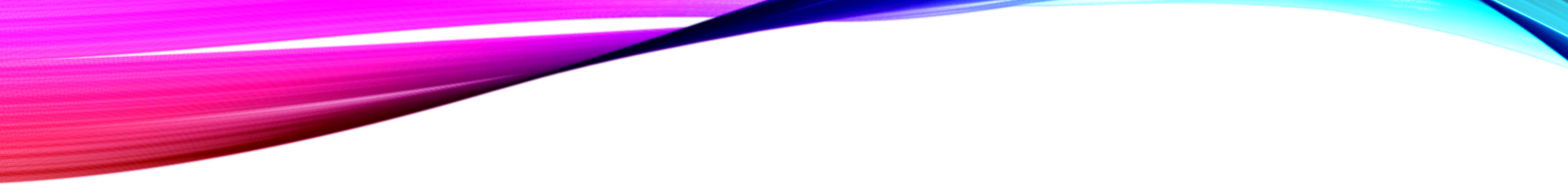 Thank You
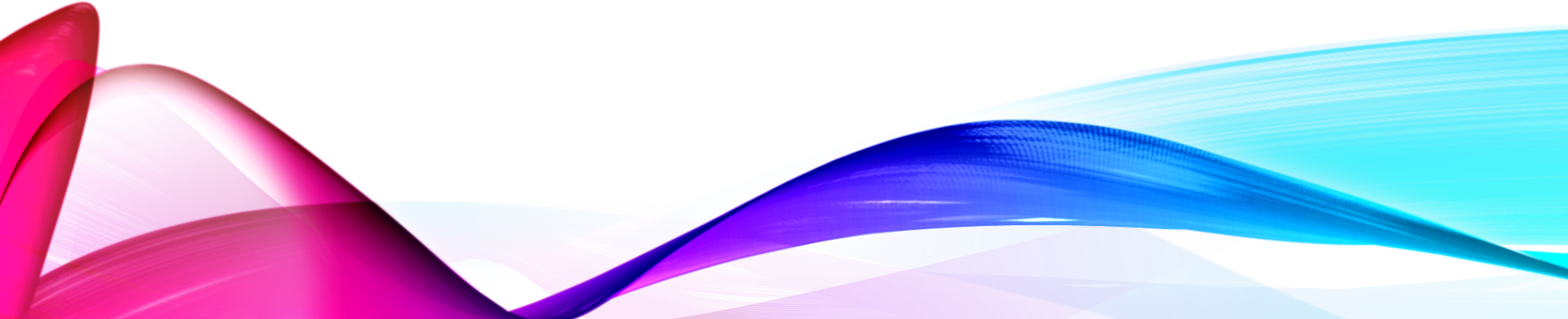 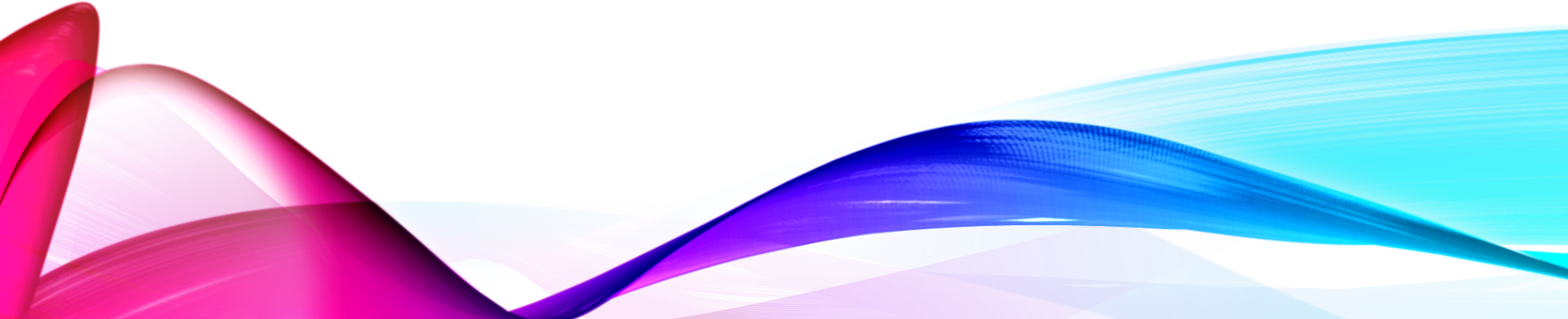 [Speaker Notes: Sean here]